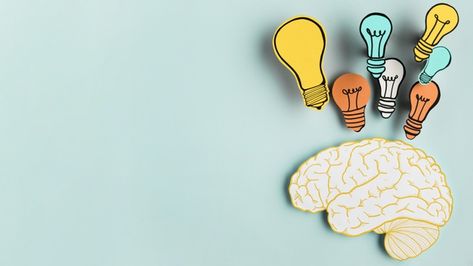 KHỞI ĐỘNG: 
Em hãy kể những vật dụng trong đời sống hằng ngày và phân loại chúng theo 2 nhóm khác nhau, đặt tên cho 2 nhóm đó.

Hình thức: 2 đội
Thời gian: 1 phút
1
Bài 12: MỘT SỐ VẬT LIỆU
Quan sát các hình ảnh sau và cho biết các vật liệu tạo ra chúng
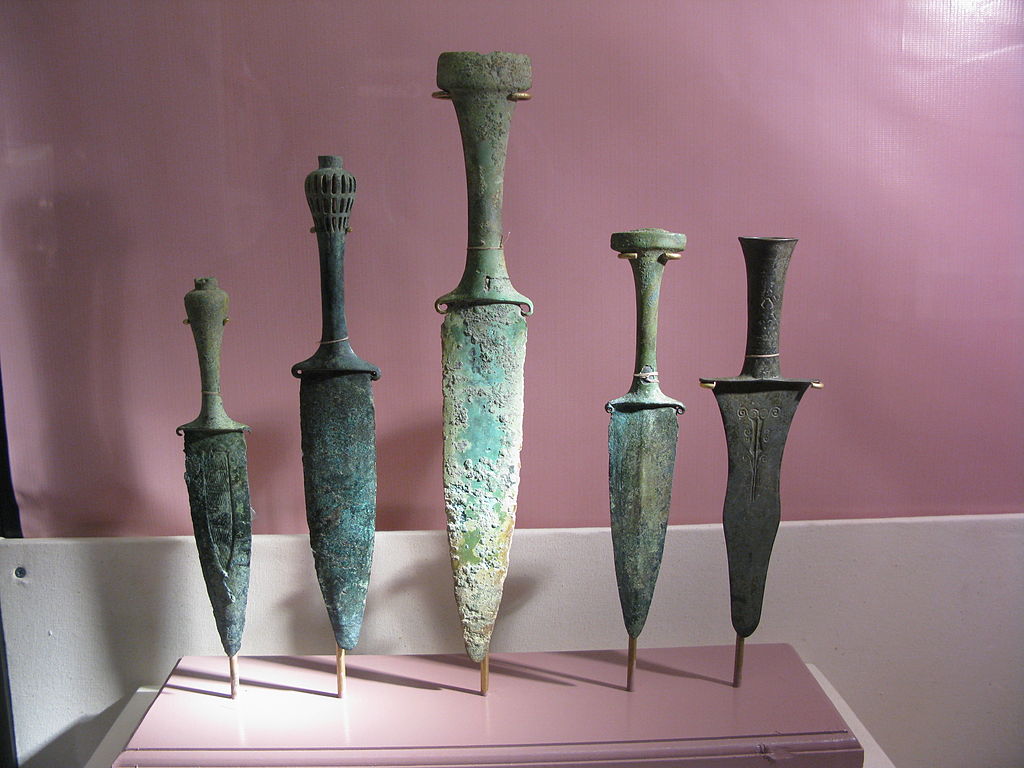 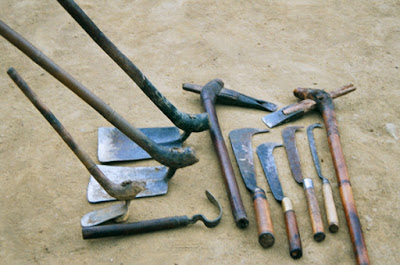 Dao làm bằng đồng
Dụng cụ lao động bằng sắt
Rìu làm bằng đá
3
1
2
LỊCH SỬ PHÁT TRIỂN CỦA CON NGƯỜI QUA CÁC THỜI ĐẠI
Ngày nay thời đại vật liệu composite - nano
Thời đại đồ sắt
Thời đại đồ đồng
Thời đại đồ đá
PHIẾU HỌC TẬP SỐ 1
Câu 1: Quan sát hình ảnh, cho biết vật liệu làm ra chúng và xác định những vật liệu này có sẵn trong tự nhiên hay do con người làm ra.
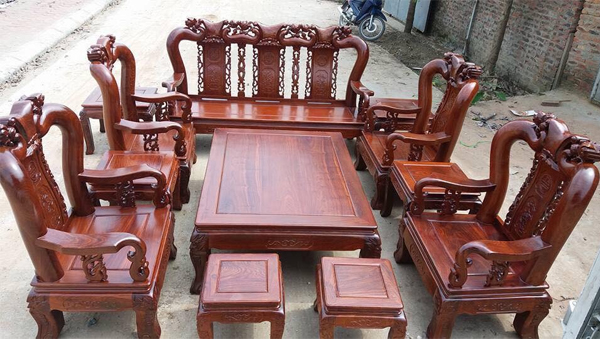 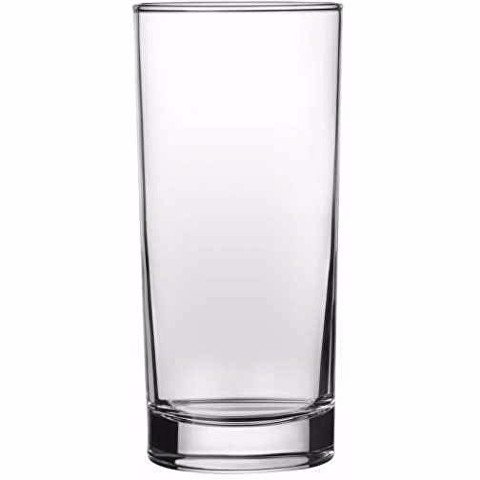 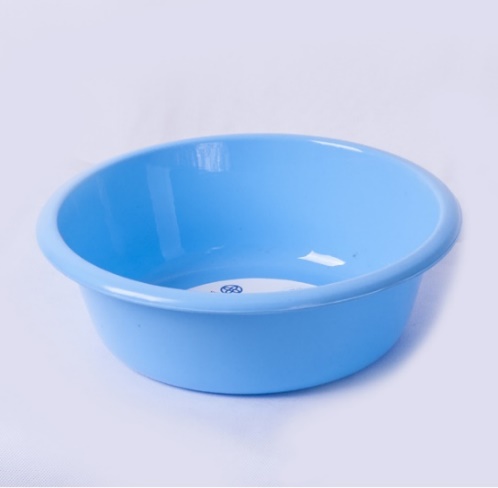 2
3
4
1
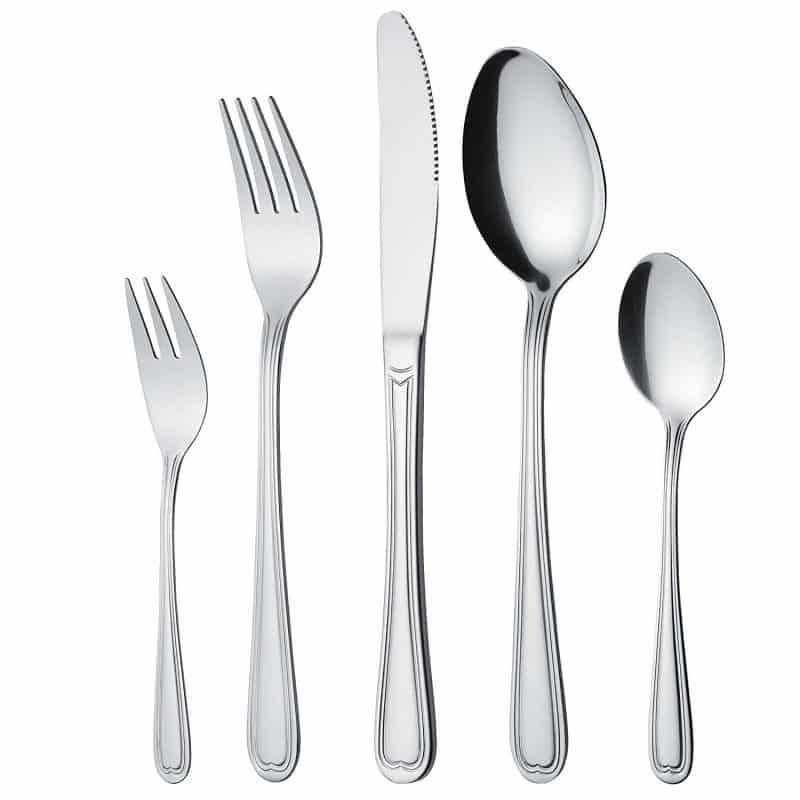 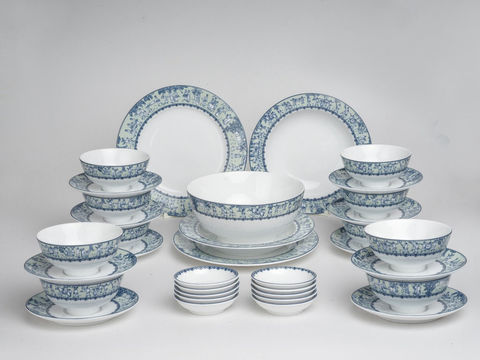 5
6
Thảo luận theo cặp 3p hoàn thành PHT1
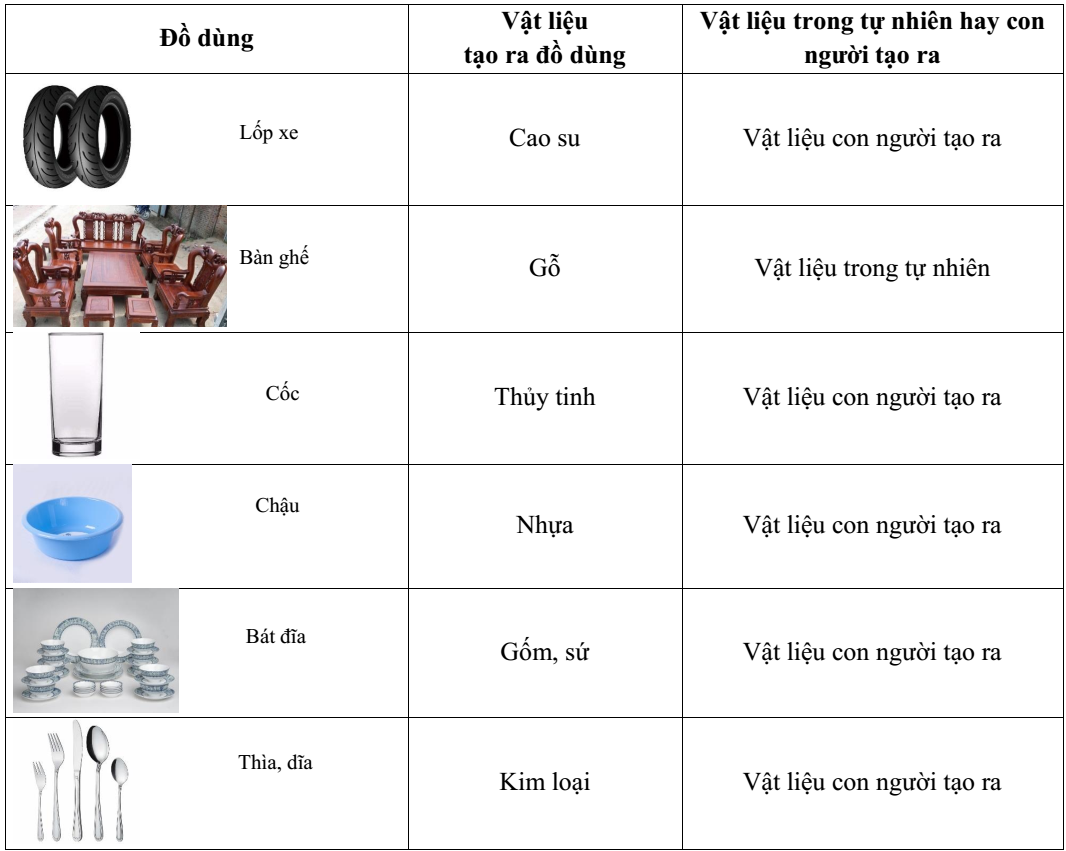 KẾT LUẬN:
	- Vật liệu là chất hoặc hợp chất được con người dùng để làm ra những sản phẩm khác nhau.
	+ Vật liệu tự nhiên như đá, gỗ, đất,…
	+ Vật liệu do con người chế tạo ra (không có trong tự nhiên) như: cao su, thủy tinh, nhựa, gốm sứ, kim loại,…
Câu 2
Lấy 2 ví dụ về một vật dụng có thể làm bằng nhiều vật liệu.
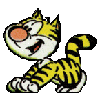 Câu 3
Lấy 2 ví dụ về việc sử dụng một vật liệu làm ra được nhiều vật dụng khác nhau.
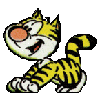 TÌM HIỂU KHẢ NĂNG DẪN ĐIỆN, DẪN NHIỆT CỦA  MỘT SỐ VẬT LIỆU THÔNG DỤNG
1. Tìm hiểu về khả năng dẫn điện của vật liệu
1.1. Chuẩn bị
Bộ dụng cụ sơ đồ
Các vật dụng bằng kim loại, nhựa, gỗ, cao su, thủy tinh, gốm sứ.
1.2. Tiến hành
Kiểm tra dụng cụ: Kẹp 2 đầu kẹp trực tiếp vào nhau xem có sáng không.
Kẹp lần lượt từng đồ vật vào hai chiếc kẹp.
Quan sát và ghi kết quả vào PHIẾU HT SỐ 2
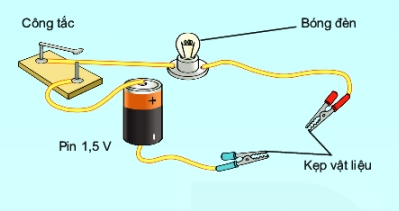 Bảng 2 Tiến hành thí nghiệm theo nhóm lớn 3 phút tìm hiểu khả năng dẫn điện của vật liệu.
2. Tìm hiểu về khả năng dẫn nhiệt của vật liệu
2.1. Chuẩn bị
- Bát sứ, các thìa bằng kim loại, gỗ, sứ, nhựa.
2.2. Tiến hành
Đổ nước nóng già (khoảng 90oC) vào 2/3 bát và đặt 4 chiếc thìa vào bát. Sau khoảng 2 – 3 phút, dùng tay cầm vào cán từng chiếc thìa.
Lặp lại thí nghiệm nhưng thay nước nóng bằng nước đá.
Quan sát và ghi kết quả vào PHT SỐ 2.
Bảng 2: Thí nghiệm theo nhóm 3 phút tìm hiểu khả năng dẫn nhiệt của vật liệu.
TÍNH CHẤT CỦA MỘT SỐ VẬT LIỆU THÔNG DỤNG
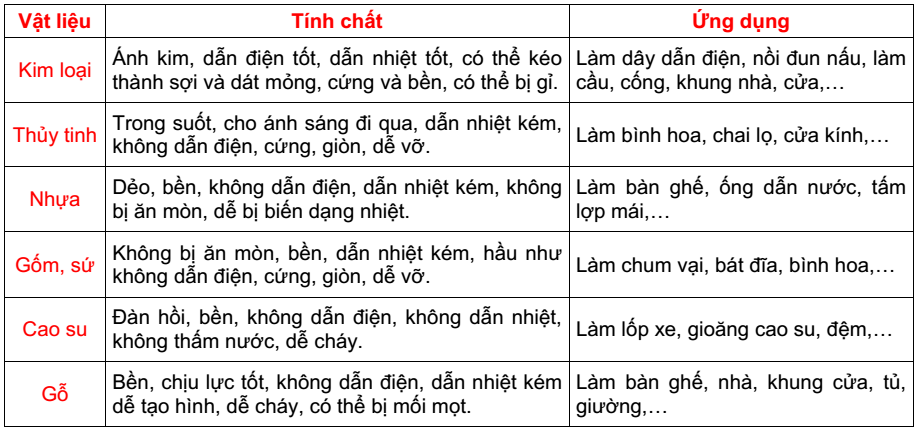 ÁP DỤNG: PHIẾU HỌC TẬP SỐ 3 (theo cặp)
Câu 1. Để làm chiếc ấm điện đun nước, người ta đã sử dụng vật liệu nào? Giải thích.
Câu 2: Quan sát hình ảnh các đồ vật, nêu vật liệu và tính chất của vật liệu tạo ra chúng. Công dụng của nó là gì?





Câu 3. Hãy cho biết sử dụng một số đồ dùng trong gia đình sao cho an toàn (tránh bị bỏng, tránh bị điện giật,…).
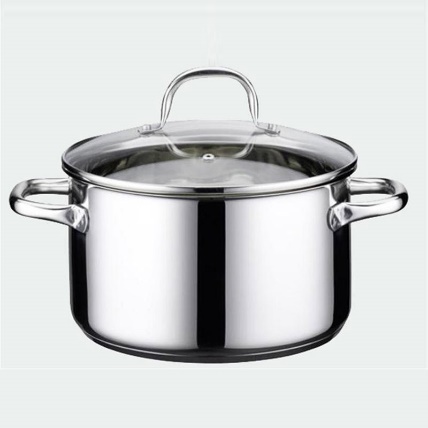 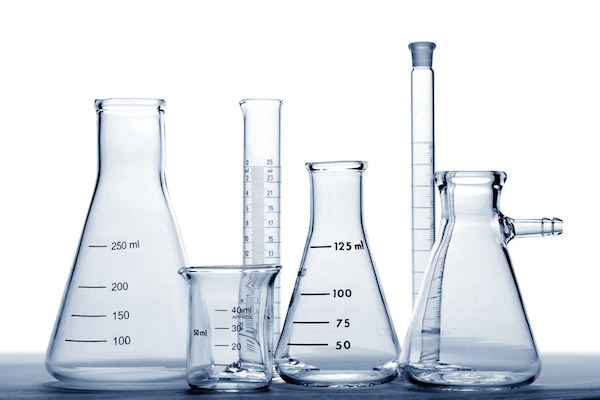 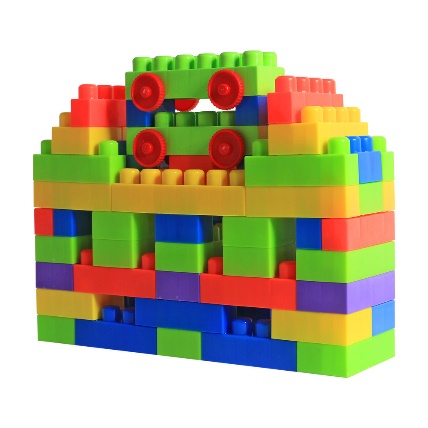 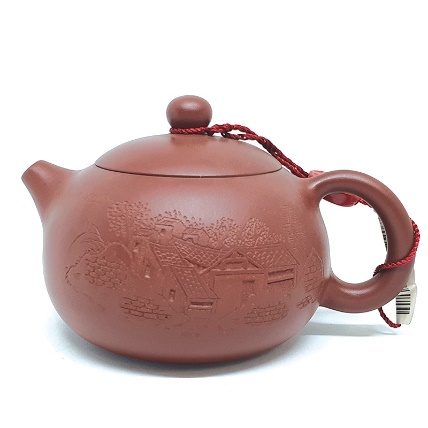 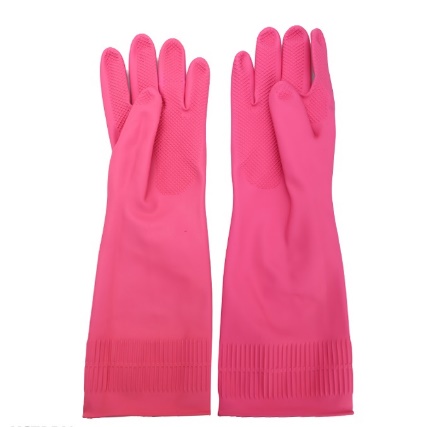 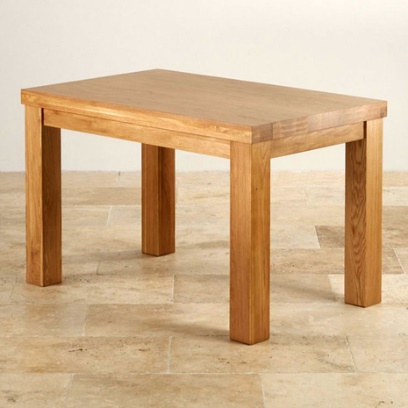 1
2
3
4
5
6
Củng cố
Uứng
Vật liệu khác nhau có tính chất khác nhau
Tính chất
Vật liệu
là chất hoặc hợp chất được con người dùng để làm ra những sản phẩm khác nhau.
Dựa vào tính chất mà các vật liệu có ứng dụng khác nhau
Ứng dụng
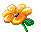 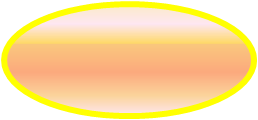 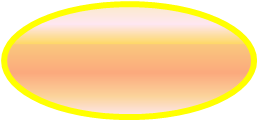 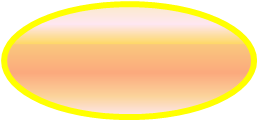 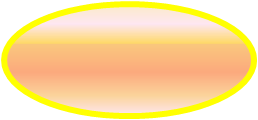 CỦNG CỐ
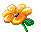 HÃY CHỌN ĐÁP ÁN ĐÚNG
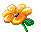 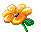 Trong các vật liệu sau, vật liệu nào dẫn điện tốt
a
Sai
Thủy tinh
b
Sai
Gốm
c
®óng
Kim loại
d
Sai
Cao su
C¶ A vµ B
HÃY CHỌN ĐÁP ÁN ĐÚNG
Cho các vật liệu sau: Nhựa, thủy tinh, gốm, đá, thép số vật liệu nhân tạo là:
A
1
Sai
B
2
Sai
c
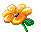 3
Sai
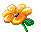 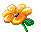 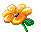 D
®óng
4
Câu 3
Người ta dùng vật liệu gì để làm chốt phích cắm,tay cầm và dây điện của phích cắm điện, dựa vào tính chất nào của vật liệu?Lưu ý an toàn sử dụng điện.
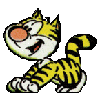 DẶN DÒ: Nhiệm vụ của các nhóm:
Nhóm 1, 2, 3: sơ đồ tư duy (vẽ  trên giấy hoặc power point) về thu gom, phân loại chất thải rắn, cách xử lí các loại chất thải này và ít nhất 1 sản phẩm tái chế,trong đó 
+ Nhóm 1: sản phẩm tái chế từ chất thải rắn tái chế.
+ Nhóm 2: sản phẩm tái chế từ chất thải rắn nguy hại (hoặc video quay lại hoạt động các thành viên trong nhóm thu gom rác thải nguy hại).
+ Nhóm 3: sản phẩm tái chế từ nhóm chất thải rắn còn lại.
Nhóm 4: poster tuyên truyền thu gom rác thải, tái sử dụng đồ trong gia đình, trong đó nêu được lợi ích của việc phân loại và những hành động thiết thực nên làm.